Introduction to the Workshop:
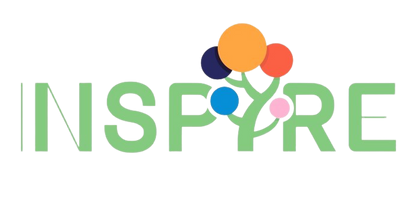 The learner is expected to have the knowledge to improve financial well-being of a business idea (cashflow)
Inspire Students Entrepreneurial Thinking  to Drive Discovery, Creativity and Innovation
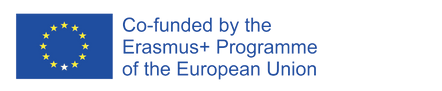 The European Commission's support for the production of this publication does not constitute an endorsement of the contents, which reflect the views only of the authors, and the Commission cannot be held responsible for any use which may be made of the information  contained therein.
The learner is expected to have the knowledge to improve financial well-being of a business idea (cashflow)
The learner is expected to have the knowledge to improve financial well-being of a business idea (cashflow) 

The learner should be able to:
•	describe the three primary financial statements and how they fit together
•	develop financial statements 
•	measure financial risks
•	calculate cash-flow needs
•	assume responsibility to improve financial well-being of a business idea
Learning  Outcomes  to be  Covered
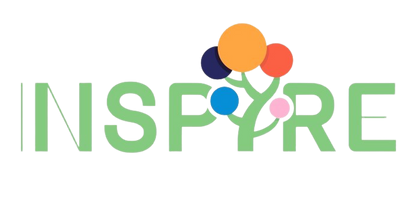 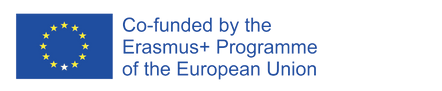 The European Commission's support for the production of this publication does not constitute an endorsement of the contents, which reflect the views only of the authors, and the Commission cannot be held responsible for any use which may be made of the information contained therein.
The learner is expected to have the knowledge to improve financial well-being of a business idea (cashflow)
This Workshop aims at mastering advanced knowledge and skills of the VET students in managing the financial well-being of a business. The VET students will learn about financial accounting and the role of financial statements for different users. The learners will use ratios and other tools to draw inferences about a company's financial performance and financial position.
Short  Introduction
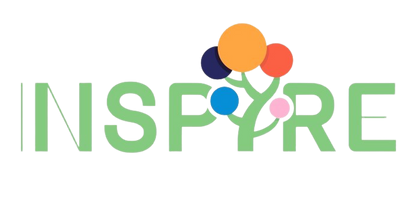 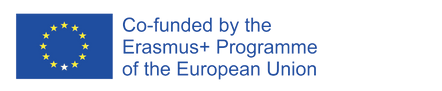 The European Commission's support for the production of this publication does not constitute an endorsement of the contents, which reflect the views only of the authors, and the Commission cannot be held responsible for any use which may be made of the information contained therein.
The learner is expected to have the knowledge to improve financial well-being of a business idea (cashflow)
Activity 1: Primary financial statements
Financial statements provide a formal record of an organization’s financial activity, its current financial 	status and an idea of how well it may (or, may not) perform in the future. 

	Financial statements can help to show business activity and financial performance. 

	Financial statements are prepared and updated on a regular basis.
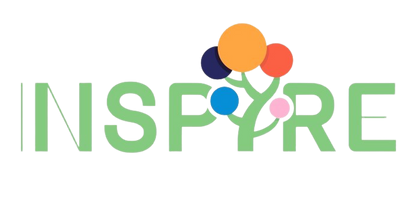 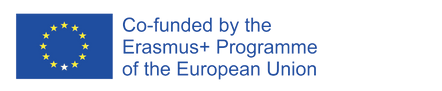 The European Commission's support for the production of this publication does not constitute an endorsement of the contents, which reflect the views only of the authors, and the Commission cannot be held responsible for any use which may be made of the information contained therein.
The learner is expected to have the knowledge to improve financial well-being of a business idea (cashflow)
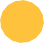 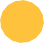 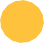 Balance sheet
Liabilities
Assets
The balance sheet reports the assets, liabilities, and equity of a company at a specific date. 
	The balance sheet is a snapshot of a business at a given date.
Source of funds
Use of funds
Owners’ Equity
Source of funds
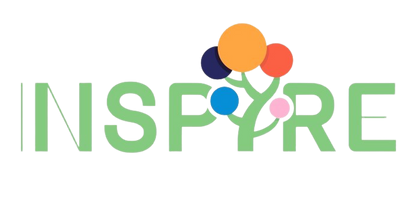 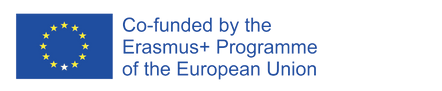 The European Commission's support for the production of this publication does not constitute an endorsement of the contents, which reflect the views only of the authors, and the Commission cannot be held responsible for any use which may be made of the information contained therein.
The learner is expected to have the knowledge to improve financial well-being of a business idea (cashflow)
Assets
Assets are classified in two ways:
Convertibility: how easy it is to convert them into cash. According to this, assets are classified as either current assets or noncurrent (fixed) assets. 
Examples of current assets include cash, cash equivalents, short-term deposits, accounts receivables, inventory. Examples of noncurrent assets include land, building, machinery, equipment, trademark.
Physical existence: tangible and intangible assets. Tangible assets have physical existence (we can touch, feel, and see them). 
Examples of tangible assets include land, building, machinery, equipment, cash, inventory. Intangible assets are assets that lack physical existence. For example: goodwill, brand, patents, trademark.
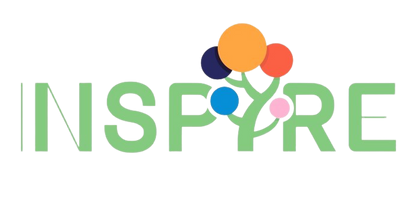 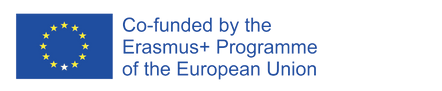 The European Commission's support for the production of this publication does not constitute an endorsement of the contents, which reflect the views only of the authors, and the Commission cannot be held responsible for any use which may be made of the information contained therein.
The learner is expected to have the knowledge to improve financial well-being of a business idea (cashflow)
Steps to prepare balance sheet
Determine the Reporting Date and Period
Identify Assets
Identify Your Liabilities
Calculate Shareholders' Equity
Compare the sum of Assets with that of Liabilities and Owner's Equity
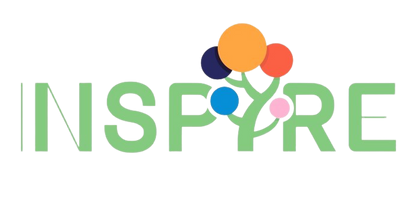 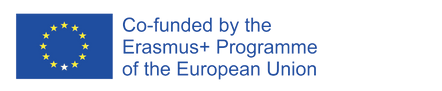 The European Commission's support for the production of this publication does not constitute an endorsement of the contents, which reflect the views only of the authors, and the Commission cannot be held responsible for any use which may be made of the information contained therein.
The learner is expected to have the knowledge to improve financial well-being of a business idea (cashflow)
Interpreting the Balance Sheet
The balance sheet provides knowledge about:
What is the asset strength?
How is the company funded? What part belongs to the owners, and what amount to creditors?
How much money does the company have right now?
Is the business able to pay its debts?
Is the business carrying too much debt?
Does the company have the resources to sustain growth?
Is the company taking advantage of the assets it has?
What is the capital employed?
How much of the inventory is rotated per year?
How many days does it take to charge, on average?
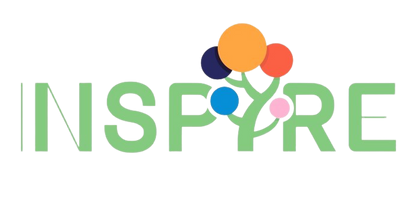 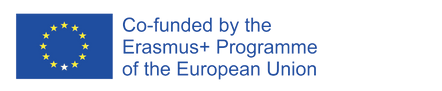 The European Commission's support for the production of this publication does not constitute an endorsement of the contents, which reflect the views only of the authors, and the Commission cannot be held responsible for any use which may be made of the information contained therein.
The learner is expected to have the knowledge to improve financial well-being of a business idea (cashflow)
Income statement
Тhe Income statement focuses on the company's revenues and expenses during a particular period.
Components of an Income Statement:
Revenues. Revenues are earned from providing services and selling goods. Under the accrual basis of accounting, revenues are recorded at the time of providing the service or delivering the goods, even if cash is not received at the point of purchase. The nature of the business operation dictates the main revenue sources of the entity. A key quality of revenue is the result of activities that constitute the entity's ongoing major or central operations.
Expenses. Expenses are outflows or incurrences of liabilities (or both) during a period from delivering or producing products, services, or carrying out other activities that constitute the entity's ongoing primary or central operations.
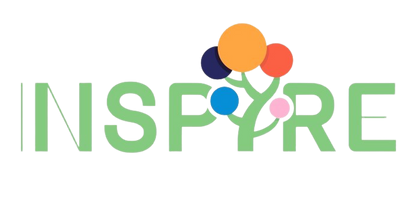 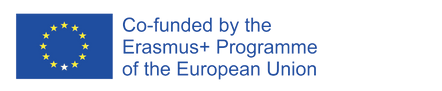 The European Commission's support for the production of this publication does not constitute an endorsement of the contents, which reflect the views only of the authors, and the Commission cannot be held responsible for any use which may be made of the information contained therein.
The learner is expected to have the knowledge to improve financial well-being of a business idea (cashflow)
Steps to prepare Income statement
Calculate the Gross Profit
Calculate Earnings Before Interest and Taxes (EBIT)
Calculate the Earnings Before Tax (EBT)
Calculate the Net Income

Gross Profit = Gross Revenue - Direct Costs
Gross Margin = Gross profit/Gross Revenue
EBIT= Gross Profit - Operational Costs
EBT= EBIT- Depreciation
Net profit/loss =EBT- Indirect expenses
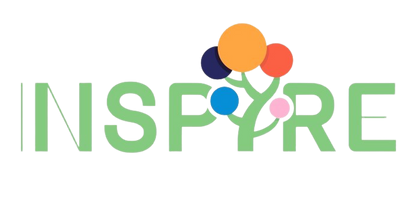 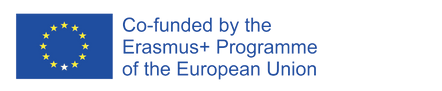 The European Commission's support for the production of this publication does not constitute an endorsement of the contents, which reflect the views only of the authors, and the Commission cannot be held responsible for any use which may be made of the information contained therein.
The learner is expected to have the knowledge to improve financial well-being of a business idea (cashflow)
Interpreting the Income statement
The Income statement helps to calculate: 
Net sales
Cost of sale
Gross profit
General and Administrative Expenses
Operating Income
Interest Expense
Pre-tax Income
Income Taxes
Special Items or Extraordinary Expenses
Net Income
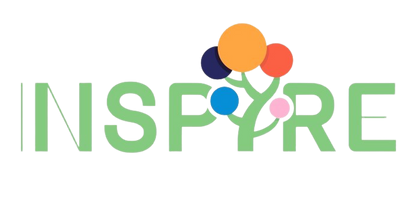 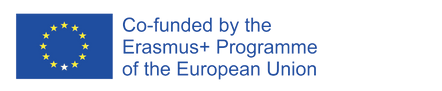 The European Commission's support for the production of this publication does not constitute an endorsement of the contents, which reflect the views only of the authors, and the Commission cannot be held responsible for any use which may be made of the information contained therein.
The learner is expected to have the knowledge to improve financial well-being of a business idea (cashflow)
Cash-flow statement
The Cash-flow statement tracks cash movement through the business over a period. 
	The purpose of the Cash-flow statement is to summarize the results of the other interrelated 	financial statements for the current period and to present reasons for the inflows and outflows of 	cash. 

The general format of the Cash-flow statement presents the results of the three activities discussed previously—operating, investing, and financing—plus the significant noncash investing and financing activities.
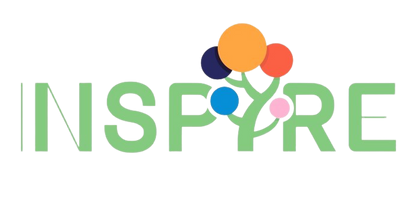 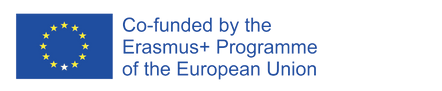 The European Commission's support for the production of this publication does not constitute an endorsement of the contents, which reflect the views only of the authors, and the Commission cannot be held responsible for any use which may be made of the information contained therein.
The learner is expected to have the knowledge to improve financial well-being of a business idea (cashflow)
Inflows and Outflows
When we discuss cash, we’re talking about cash inflows and outflows.

Inflows are when you receive cash, perhaps by charging customers or selling an asset.

Outflows are when cash leaves your company, for instance when you pay providers or purchase equipment.
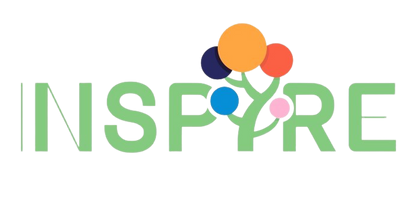 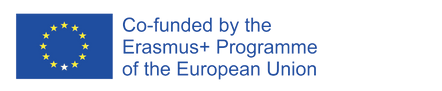 The European Commission's support for the production of this publication does not constitute an endorsement of the contents, which reflect the views only of the authors, and the Commission cannot be held responsible for any use which may be made of the information contained therein.
The learner is expected to have the knowledge to improve financial well-being of a business idea (cashflow)
Main sources and major uses of cash
The Cash-flow statement summarizes the company's many sources and major uses of cash in three 	key areas during a period:
Cash flows from operating activities. These are cash flows from day-to-day, income-producing activities. Operating activities include the cash effects of transactions that create revenues and expenses. They thus enter into the determination of net income. The operating activities category is the most important. This cash source is generally considered the best measure of a company's ability to generate sufficient cash to continue as a going concern.
Cash flows from financing activities. These include issuing capital stock, debt securities, dividend payments, debt repayment, and treasury stock purchase.
Cash flows from investing activities. These include purchases and sales of productive assets and other companies' debts
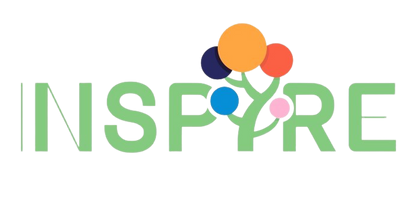 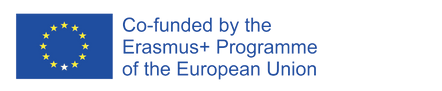 The European Commission's support for the production of this publication does not constitute an endorsement of the contents, which reflect the views only of the authors, and the Commission cannot be held responsible for any use which may be made of the information contained therein.
The learner is expected to have the knowledge to improve financial well-being of a business idea (cashflow)
Exercise 1
Pass out to participants the exercise Worksheet (Attachment C9_6_02 and Attachment C9_6_03) and 	ask them to prepare financial statements.

	Let the VET students present their answers and discuss the main tasks and challenges they faced. 

	Use a worksheet (Attachment C9_6_02  and Attachment C9_6_03) to write down your answers.
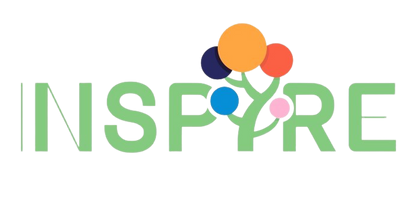 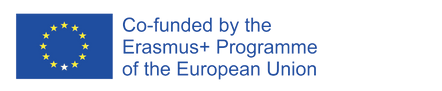 The European Commission's support for the production of this publication does not constitute an endorsement of the contents, which reflect the views only of the authors, and the Commission cannot be held responsible for any use which may be made of the information contained therein.
The learner is expected to have the knowledge to improve financial well-being of a business idea (cashflow)
Activity 2: Horizontal and vertical analysis
In Horizontal Financial Analysis, the comparison is made between an item of financial statement, with that of the base year’s corresponding item. 

On the other hand, in vertical financial analysis, an item of the financial statement is compared with the common item of the same accounting period.
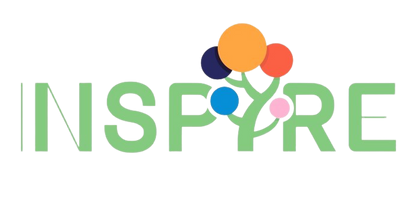 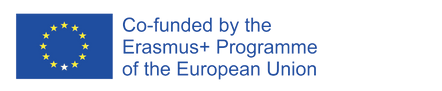 The European Commission's support for the production of this publication does not constitute an endorsement of the contents, which reflect the views only of the authors, and the Commission cannot be held responsible for any use which may be made of the information contained therein.
The learner is expected to have the knowledge to improve financial well-being of a business idea (cashflow)
Horizontal analysis
Horizontal analysis typically shows the changes from the base period in money and percentage.
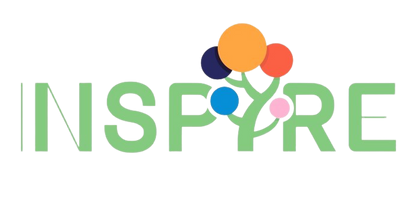 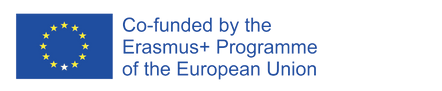 The European Commission's support for the production of this publication does not constitute an endorsement of the contents, which reflect the views only of the authors, and the Commission cannot be held responsible for any use which may be made of the information contained therein.
The learner is expected to have the knowledge to improve financial well-being of a business idea (cashflow)
Vertical analysis
Vertical analysis is a method of financial statement analysis in which each line item is listed as a percentage of a base figure within the statement.
For example, by showing the various expense line items in the income statement as a percentage of sales, one can see how these are contributing to profit margins and whether profitability is improving over time.
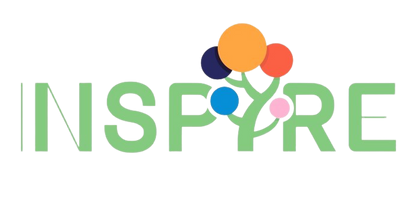 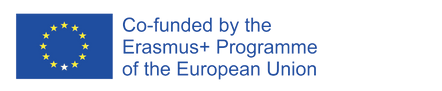 The European Commission's support for the production of this publication does not constitute an endorsement of the contents, which reflect the views only of the authors, and the Commission cannot be held responsible for any use which may be made of the information contained therein.
The learner is expected to have the knowledge to improve financial well-being of a business idea (cashflow)
Exercise 2
Pass out to participants the exercise Worksheet (Attachment C9_6_04) and ask them to prepare the 	required analysis.
	
	Use a worksheet (Attachment C9_6_04) to write down your answers.

	Let the students present their answers and discuss the main tasks and challenges they faced.
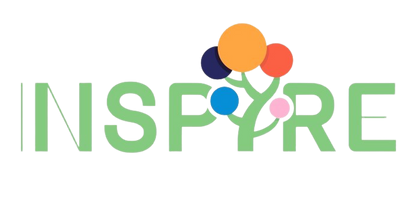 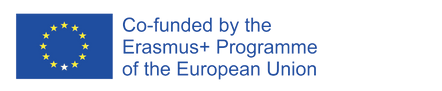 The European Commission's support for the production of this publication does not constitute an endorsement of the contents, which reflect the views only of the authors, and the Commission cannot be held responsible for any use which may be made of the information contained therein.
The learner is expected to have the knowledge to improve financial well-being of a business idea (cashflow)
Activity 3: Analyze a business’ performance using ratio analysis
Basic financial ratios:
Liquidity Ratios
Financial leverage ratios
Profitability Ratios
Efficiency Ratios
Coverage Ratios
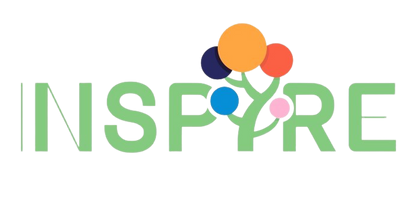 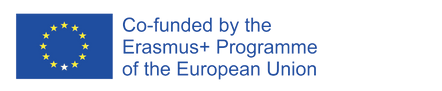 The European Commission's support for the production of this publication does not constitute an endorsement of the contents, which reflect the views only of the authors, and the Commission cannot be held responsible for any use which may be made of the information contained therein.
The learner is expected to have the knowledge to improve financial well-being of a business idea (cashflow)
Current ratio
Can you pay your short-term obligations?
Liabilities
Assets
Short-term debt
Current assets
Long-term debt
Fixed assets
Owners’ Equity
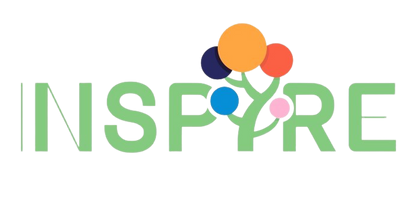 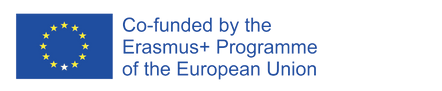 The European Commission's support for the production of this publication does not constitute an endorsement of the contents, which reflect the views only of the authors, and the Commission cannot be held responsible for any use which may be made of the information contained therein.
The learner is expected to have the knowledge to improve financial well-being of a business idea (cashflow)
Quick ratio
Liabilities
Assets
Short-term debt
Cash + Account receivable
Long-term debt
Can you pay your short-term obligations?
Fixed assets
Owners’ Equity
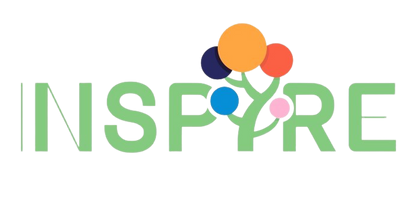 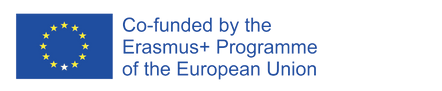 The European Commission's support for the production of this publication does not constitute an endorsement of the contents, which reflect the views only of the authors, and the Commission cannot be held responsible for any use which may be made of the information contained therein.
The learner is expected to have the knowledge to improve financial well-being of a business idea (cashflow)
Cash ratio
Liabilities
Assets
Short-term debt
Cash
Long-term debt
Can you pay your short-term obligations?
Fixed assets
Owners’ Equity
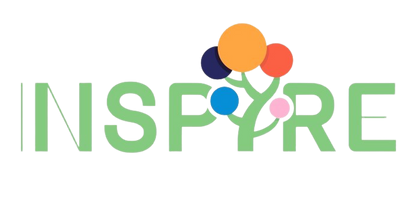 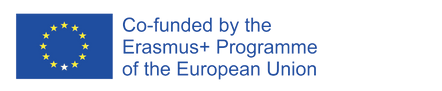 The European Commission's support for the production of this publication does not constitute an endorsement of the contents, which reflect the views only of the authors, and the Commission cannot be held responsible for any use which may be made of the information contained therein.
The learner is expected to have the knowledge to improve financial well-being of a business idea (cashflow)
Debt-to-equity
How indebted is your company?
Liabilities
Assets
Short-term debt
Current assets
Long-term debt
Fixed assets
Owners’ Equity
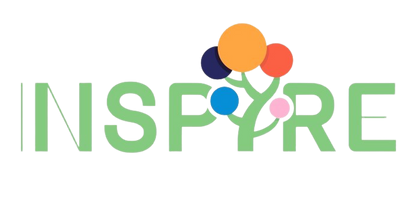 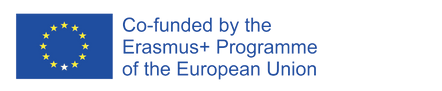 The European Commission's support for the production of this publication does not constitute an endorsement of the contents, which reflect the views only of the authors, and the Commission cannot be held responsible for any use which may be made of the information contained therein.
The learner is expected to have the knowledge to improve financial well-being of a business idea (cashflow)
Profitability
ROA
Balance sheet
Assets
Liabilities
Owners’ Equity
Profit
Income statement
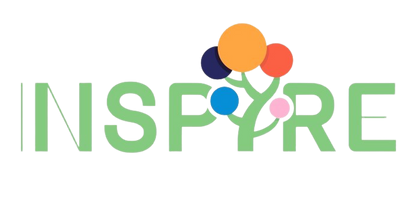 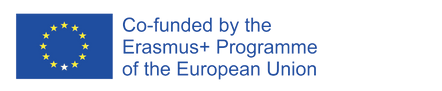 The European Commission's support for the production of this publication does not constitute an endorsement of the contents, which reflect the views only of the authors, and the Commission cannot be held responsible for any use which may be made of the information contained therein.
The learner is expected to have the knowledge to improve financial well-being of a business idea (cashflow)
Profitability
Balance sheet
Assets
ROE
Liabilities
Owners’ Equity
Profit
Income statement
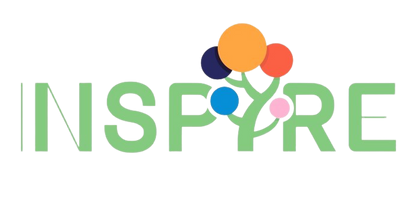 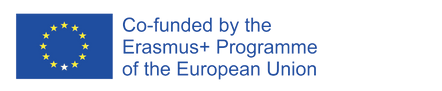 The European Commission's support for the production of this publication does not constitute an endorsement of the contents, which reflect the views only of the authors, and the Commission cannot be held responsible for any use which may be made of the information contained therein.
The learner is expected to have the knowledge to improve financial well-being of a business idea (cashflow)
Exercise 3
The Balance sheet for Amazon.com Inc. is presented in Attachment C9_6_05. Please, prepare and 	explain the basic financial ratios. 
	
	Use a worksheet (Attachment C9_5_05) to write down your answers.
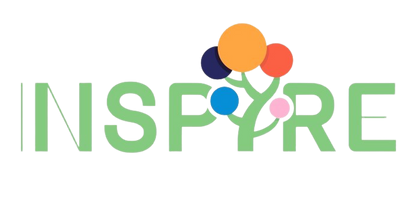 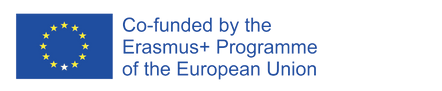 The European Commission's support for the production of this publication does not constitute an endorsement of the contents, which reflect the views only of the authors, and the Commission cannot be held responsible for any use which may be made of the information contained therein.
The learner is expected to have the knowledge to improve financial well-being of a business idea (cashflow)
Activity 4: Introduction to the concept of financial risk
Financial risk is the possibility of losing money on an investment or business. Financial 	risks are everywhere and 	come in many shapes and sizes, affecting nearly everyone.
	Financial risk can be understood as the probability of having a negative and unexpected 	result due to market changes. 	These risks can be caused by poor cash flow management 	or by below expected revenue-related risks. 
	The risk can occur for different reasons:
Inadequate management.
High debt.
Changes in exchange or interest rates.
Market transactions or investments with a high level of vulnerability.
Lack of information for decision-making.
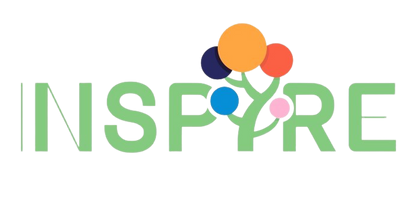 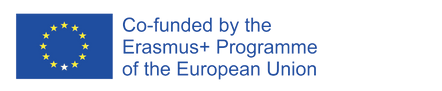 The European Commission's support for the production of this publication does not constitute an endorsement of the contents, which reflect the views only of the authors, and the Commission cannot be held responsible for any use which may be made of the information contained therein.
The learner is expected to have the knowledge to improve financial well-being of a business idea (cashflow)
Types of financial risk (1)
There are 4 main types of financial risk: market risk, credit risk, liquidity risk, and operational risk.

Market risk is largely caused by economic uncertainties, which may impact the performance of all companies and not just one company. Variations in the prices of assets, liabilities and derivatives are included in these sources of risk.

For example, this is the risk to which an importer company paying its supplies in dollars and then selling the final product in local currency is exposed. In the event of devaluation, that company may suffer losses that would prevent it from fulfilling its financial obligations.

Credit risk refers to the possibility that a creditor will not receive a loan payment or will receive it late. Credit risk is therefore a way of determining a debtor's capacity to fulfill its payment obligations.
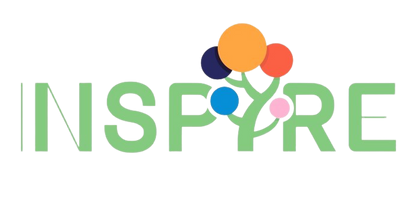 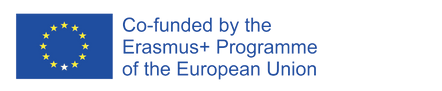 The European Commission's support for the production of this publication does not constitute an endorsement of the contents, which reflect the views only of the authors, and the Commission cannot be held responsible for any use which may be made of the information contained therein.
The learner is expected to have the knowledge to improve financial well-being of a business idea (cashflow)
Types of financial risk (2)
Liquidity risk is the possibility that a company will not be able to fulfill its commitments. One of the possible causes thereof is poor cash flow management. A company can have a significant amount of equity, but at the same time a high liquidity risk. That is because it cannot turn those assets into money to meet its short-term expenses.

Operational risk occurs due to lack of internal controls within the company, technological failures, mismanagement, human error or lack of employee training. Eventually, this risk almost always leads to a financial loss for the company.
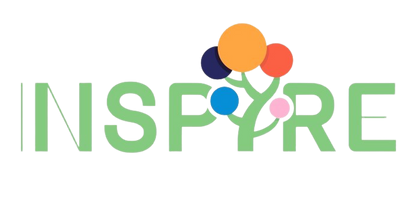 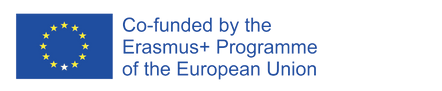 The European Commission's support for the production of this publication does not constitute an endorsement of the contents, which reflect the views only of the authors, and the Commission cannot be held responsible for any use which may be made of the information contained therein.
The learner is expected to have the knowledge to improve financial well-being of a business idea (cashflow)
Exercise 4
Please, read the case study presented on page 22 in Financial Risk Management for Management
	Accountants and discuss the main financial risk that Pietrolunga faces.

	Use a worksheet (Attachment C9_5_06) to write down your answers.
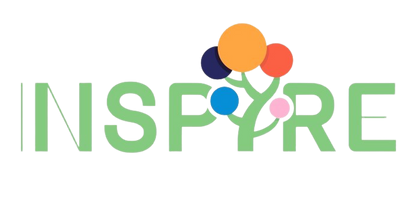 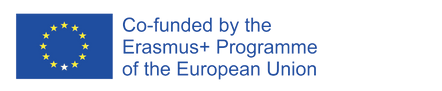 The European Commission's support for the production of this publication does not constitute an endorsement of the contents, which reflect the views only of the authors, and the Commission cannot be held responsible for any use which may be made of the information contained therein.
Thank You!
Do you have any questions before we go?
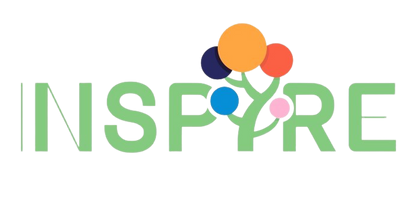 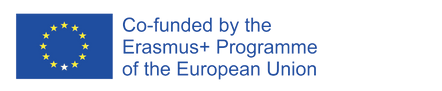 The European Commission's support for the production of this publication does not constitute an endorsement of the contents, which reflect the views only of the authors, and the Commission cannot be held responsible for any use which may be made of the information  contained therein.